Муниципальное бюджетное общеобразовательное учреждение
«Средняя школа №6 им. А.С. Макаренко»
(МБОУ СШ №6 им. А.С. Макаренко)
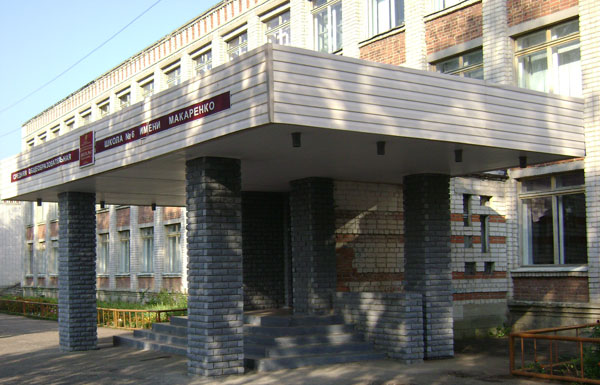 Проект «Бережливая школа»
«Оптимизация процесса подготовки и проведения лабораторных работ по физике»
учитель физики,
Сереброва Ирина Александровна
ОБОСНОВАНИЕ ВЫБОРА
Ключевой риск : большие временные затраты при подготовке к проведению лабораторных работ по физике
отсутствие визуализации в лаборантской кабинета физики.
Проблемы
потеря времени на транспортировку тетрадей учащихся  лабораторного оборудования
ЦЕЛИ И ПЛАНОВЫЙ ЭФФЕКТ
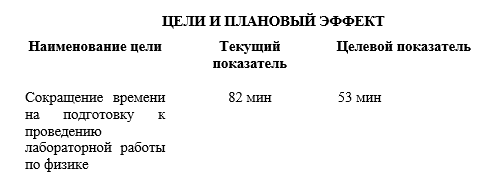 КЛЮЧЕВЫЕ СОБЫТИЯ ПРОЕКТА
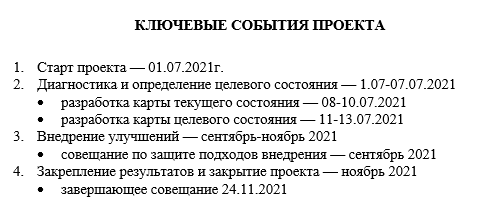 ИСПОЛЬЗУЕМЫЕ ИНСТРУМЕНТЫ:
картирование
система 5 С
визуализация
диаграмма «спагетти»
КАРТА ТЕКУЩЕГО СОСТОЯНИЯ ПРОЦЕССА«ОПТИМИЗАЦИЯ ПРОЦЕССА ПОДГОТОВКИ И ПРОВЕДЕНИЯ ЛАБОРАТОРНЫХ РАБОТ ПО ФИЗИКЕ»
2
3
1
ШАГ 2
ШАГ 3
ШАГ 1
ШАГ 4
Начало рабочего дня
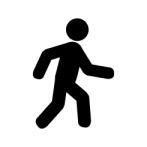 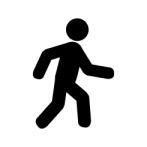 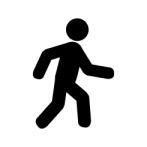 ШАГ 7
4
3
ШАГ 6
ШАГ 5
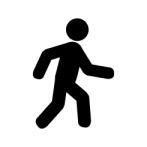 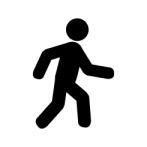 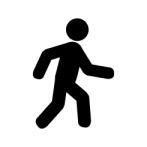 Условные обозначения:
1
2
3
4
ВПП  – 82 мин
6
ДИАГРАММА «СПАГЕТТИ» ТЕКУЩЕГО СОСТОЯНИЯКАБИНЕТ ФИЗИКИ
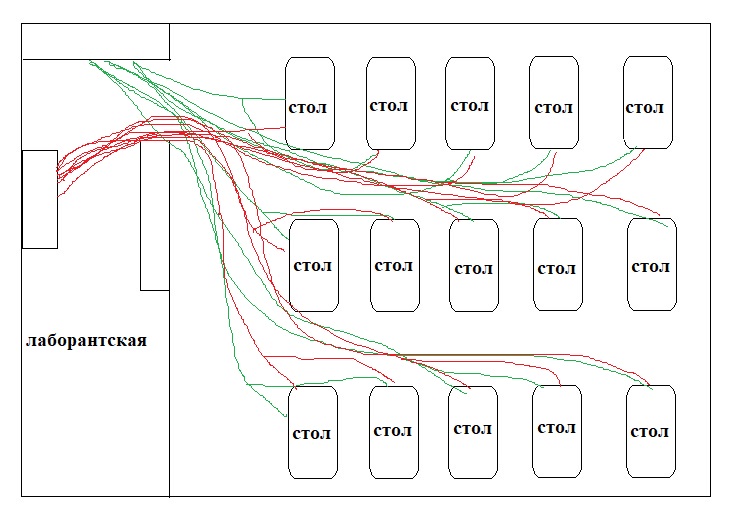 ТЕКУЩЕЕ СОСТОЯНИЕ ПРОЦЕССА («БЫЛО»)
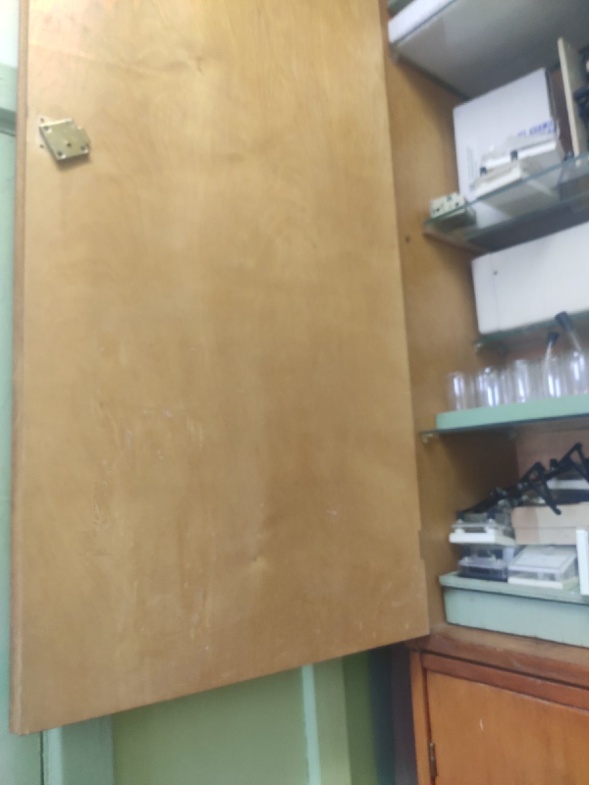 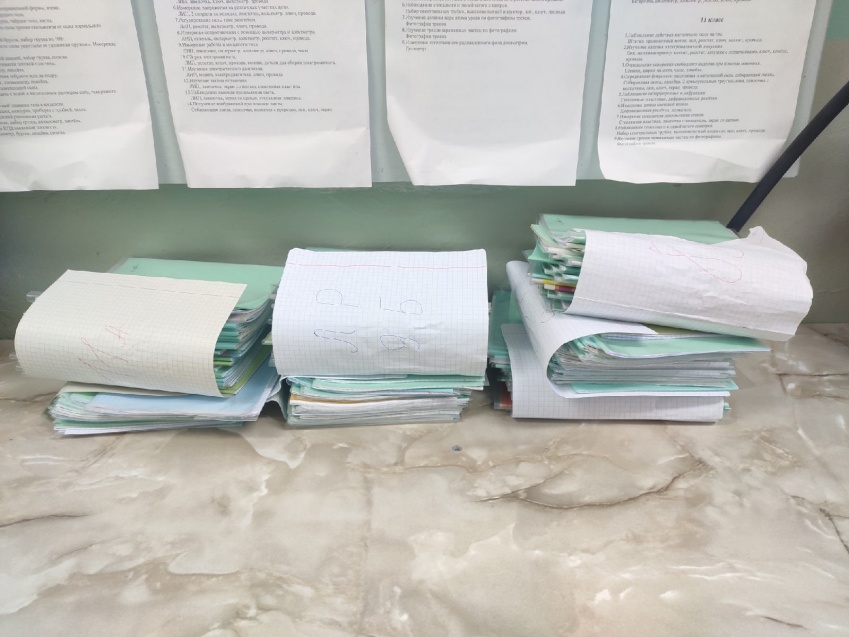 КАРТА ЦЕЛЕВОГО СОСТОЯНИЯ ПРОЦЕССА«ОПТИМИЗАЦИЯ ПРОЦЕССА ПОДГОТОВКИ И ПРОВЕДЕНИЯ ЛАБОРАТОРНЫХ РАБОТ ПО ФИЗИКЕ»
ШАГ 2
ШАГ 3
ШАГ 1
ШАГ 4
Начало рабочего дня
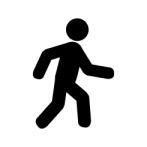 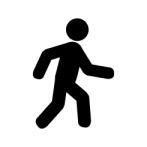 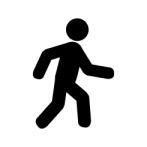 ШАГ 7
ШАГ 6
ШАГ 5
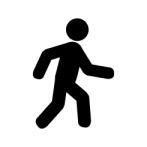 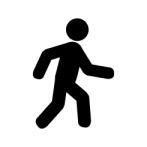 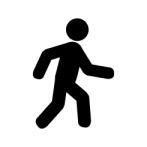 Условные обозначения:
ВПП  – 53 мин
9
ДИАГРАММА «СПАГЕТТИ» ЦЕЛЕВОГО СОСТОЯНИЯКАБИНЕТ ФИЗИКИ
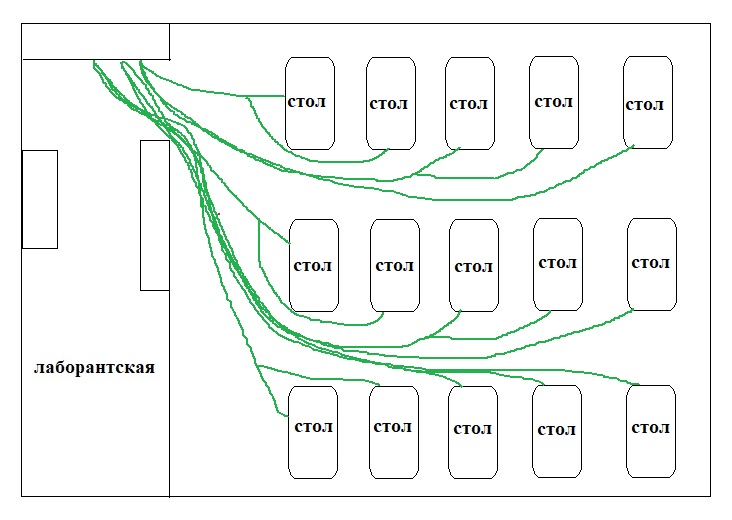 ЦЕЛЕВОЕ СОСТОЯНИЕ ПРОЦЕССА («СТАЛО»)
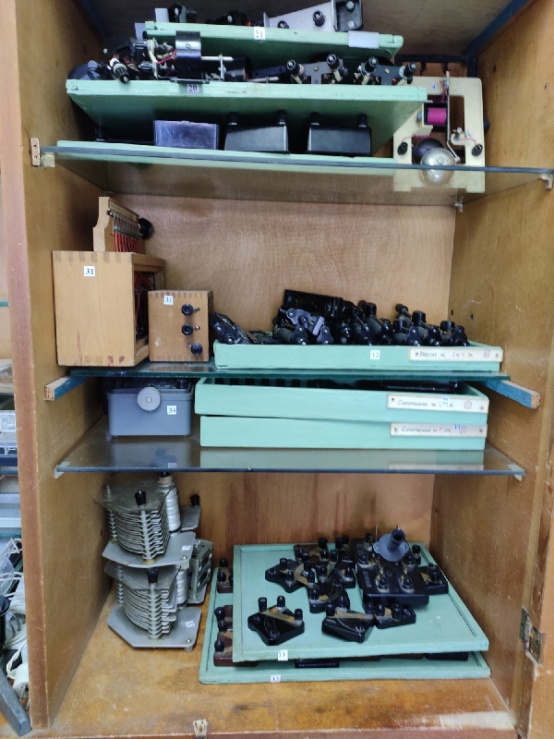 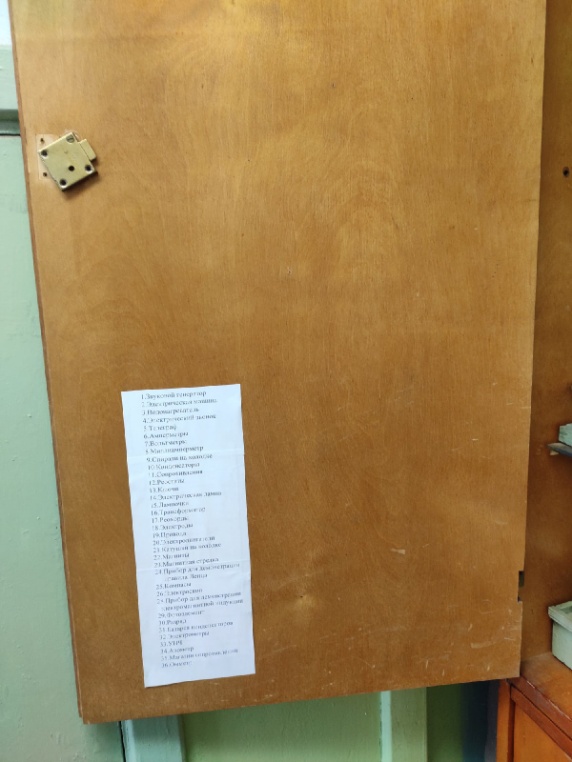 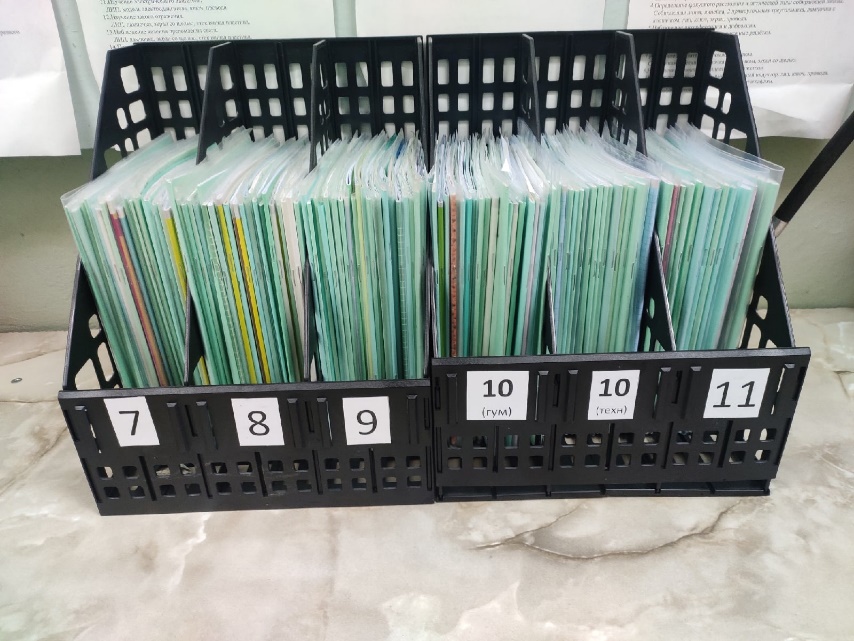 Результаты
Рациональное использование помещения лаборантской кабинета физики
Сокращение времени на подготовку к уроку и сбор оборудования после урока
Повышение эффективности урока